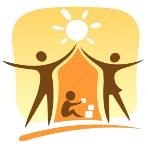 Муниципальное бюджетное дошкольное образовательное учреждение  «Детский сад №173»
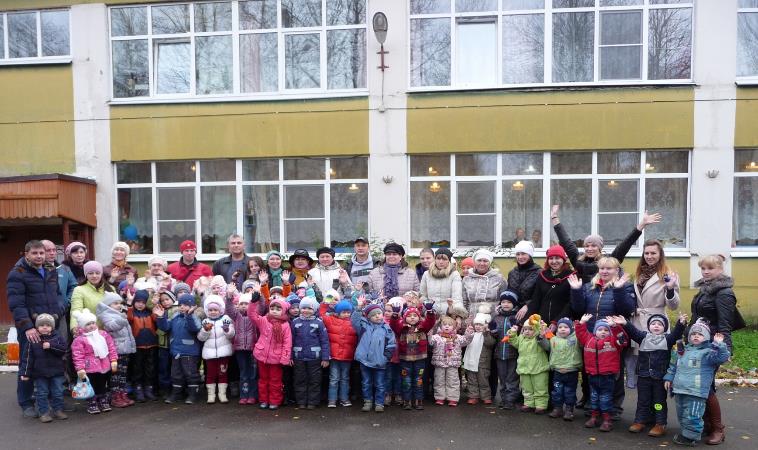 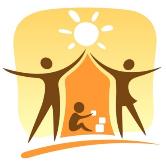 Установление доверительных партнерских  отношений с родителями
Вовлечение семьи в единое образовательное пространство
Создание условий для благоприятного климата взаимодействия с родителями
Создание единого образовательного пространства 
«Детский сад  - семья»
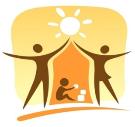 Новые установки  детского сада
стремление к сотрудничеству и сотворчеству, к совместным проектам
стремление  к взаимодействию
стремление к  открытости
Нетрадиционные формы взаимодействия
ПОЗНАВАТЕЛЬНЫЕ
ДОСУГОВЫЕ
НАГЛЯДНО-ИНФОРМАЦИОННЫЕ
Обогащение родителей знаниями в вопросах воспитания детей
Донесение до родителей любой информации
Совместные мероприятия  с родителями
ИНФОРМАЦИОННО-АНАЛИТИЧЕСКИЕ
Изучение семьи, ее особенности
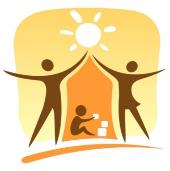 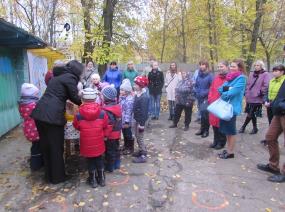 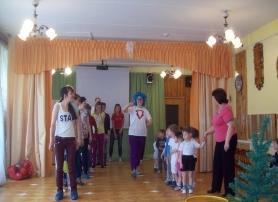 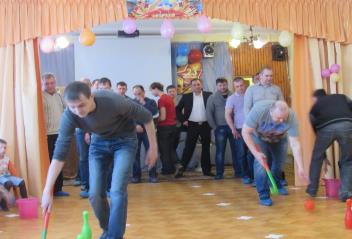 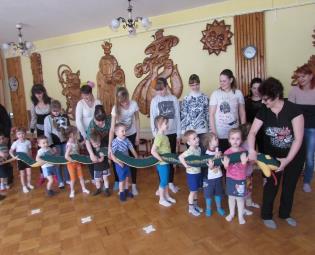 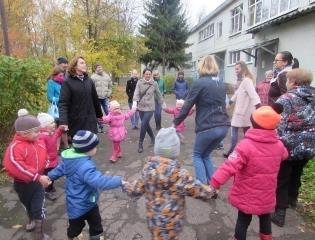 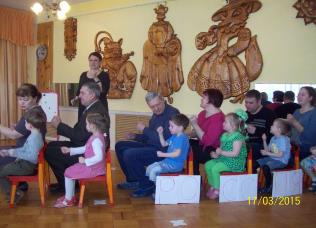 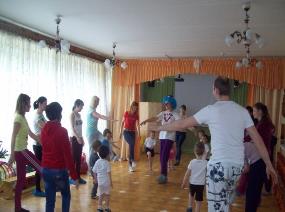 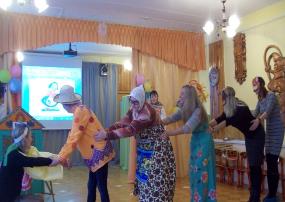 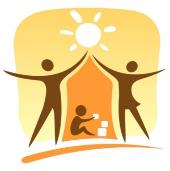 Совместные достижения
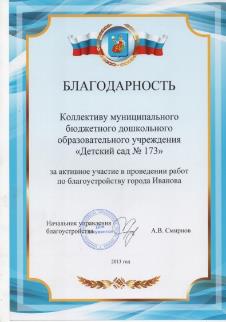 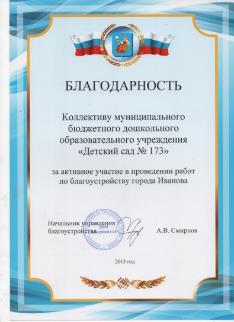 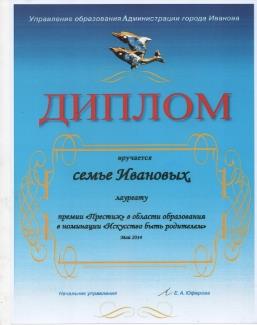 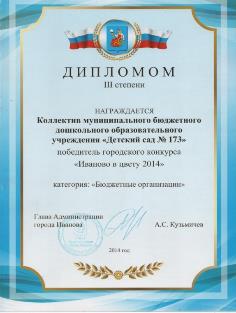 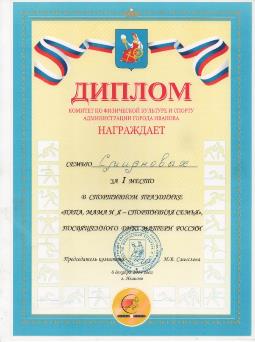 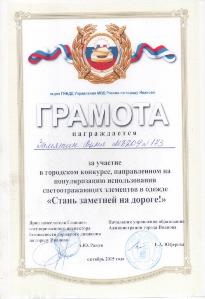 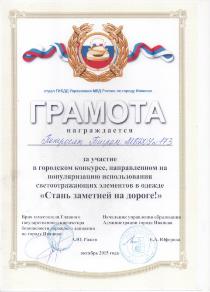 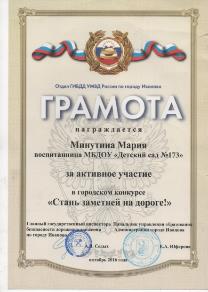 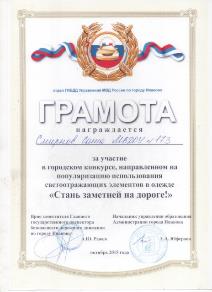 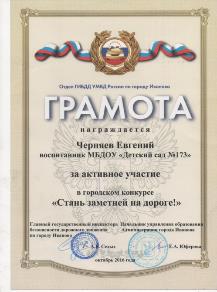 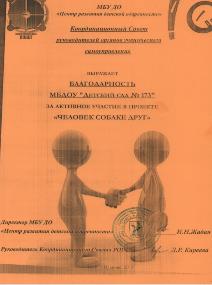